Web Development & Design Foundations with H T M L 5
Ninth Edition
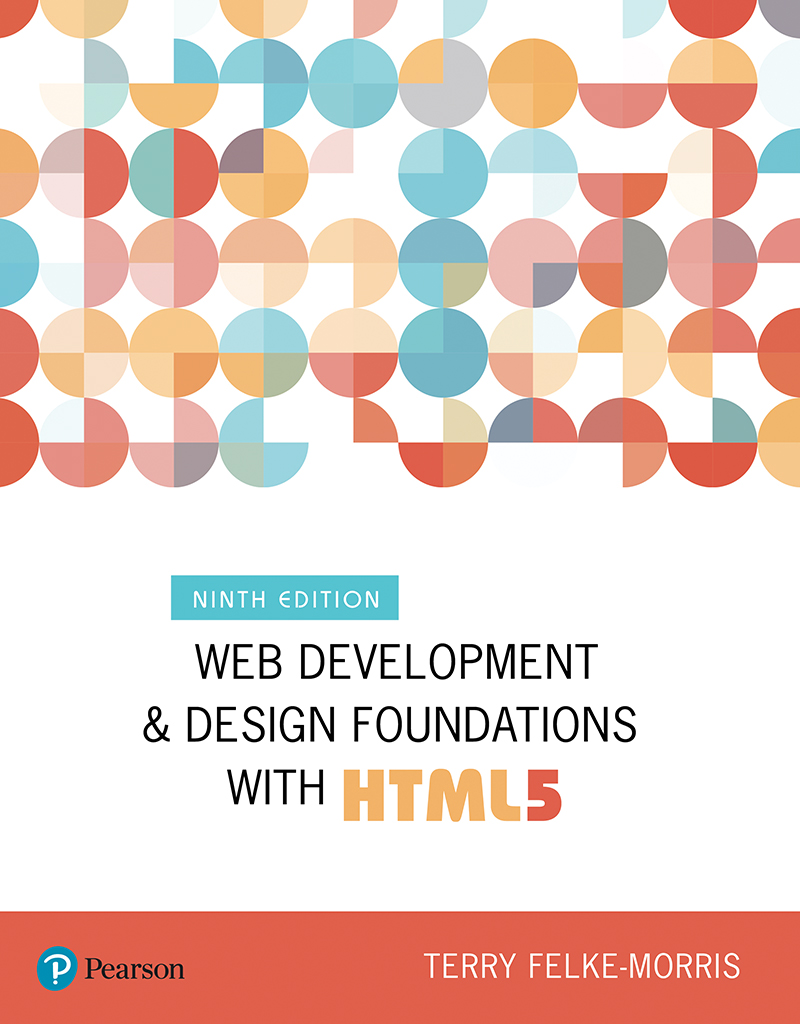 Chapter 6
Page Layout
Slides in this presentation contain hyperlinks. JAWS users should be able to get a list of links by using INSERT+F7
Copyright © 2019, 2017, 2015 Pearson Education, Inc. All Rights Reserved
[Speaker Notes: If this PowerPoint presentation contains mathematical equations, you may need to check that your computer has the following installed:
1) MathType Plugin
2) Math Player (free versions available)
3) NVDA Reader (free versions available)]
Learning Objectives
6.1 Describe and apply the C S S Box Model
6.2 Configure margin with C S S
6.3 Configure float with C S S
6.4 Configure fixed, relative, and absolute positioning with C S S
6.5 Create two-column page layouts using C S S
6.6 Configure navigation in unordered lists and style with C S S
6.7 Add interactivity to hyperlinks with C S S pseudo-classes
6.8 Configure web pages with H T M L 5 structural elements, including section, article, and aside
The Box Model
Content
Text & web page elements in the container
Padding
Area between the content and the border
Border
Between the padding and the margin
Margin
Determines the empty space between the element and adjacent elements
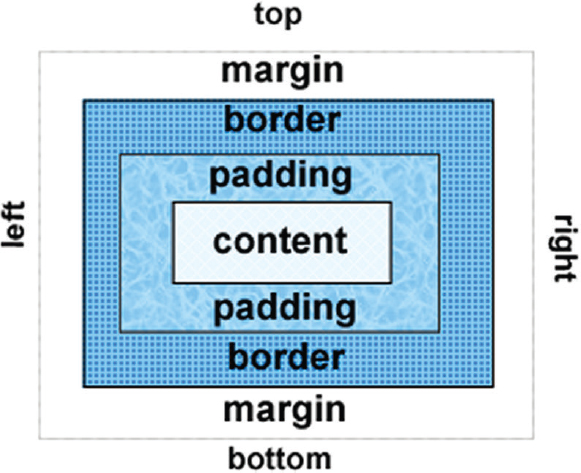 Configure Margin with C S S
The margin property
Related properties:
margin-top, margin-right, margin-left, margin-bottom
Configures empty space between the element and adjacent elements
Syntax examples
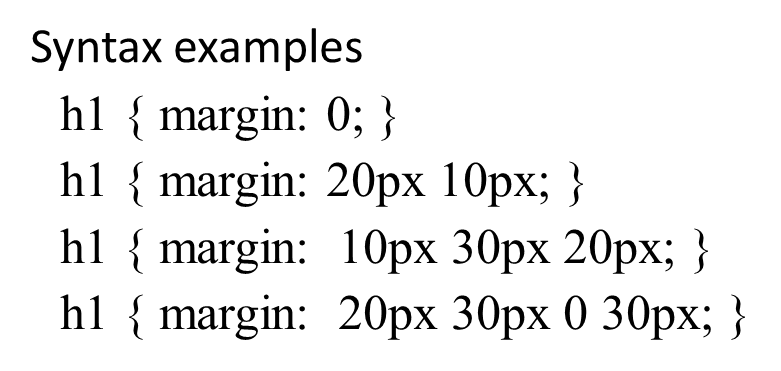 Configure Padding with C S S
The padding property
Related properties:
padding-top, padding-right, padding-left, padding-bottom
Configures empty space between the content of the H T M L element (such as text) and the border
Syntax examples
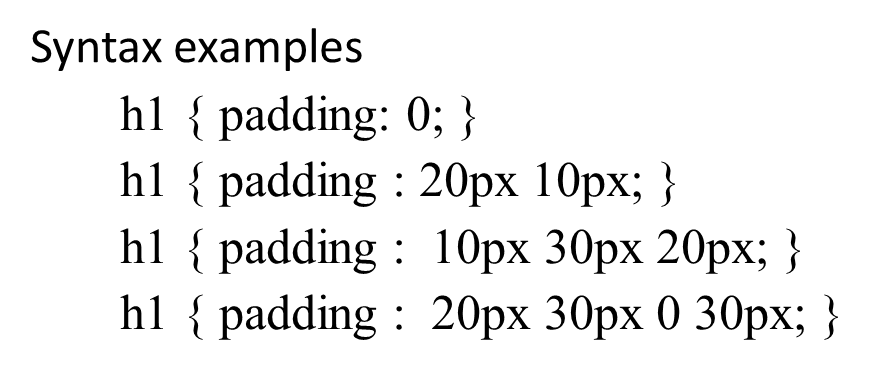 Box Model in Action
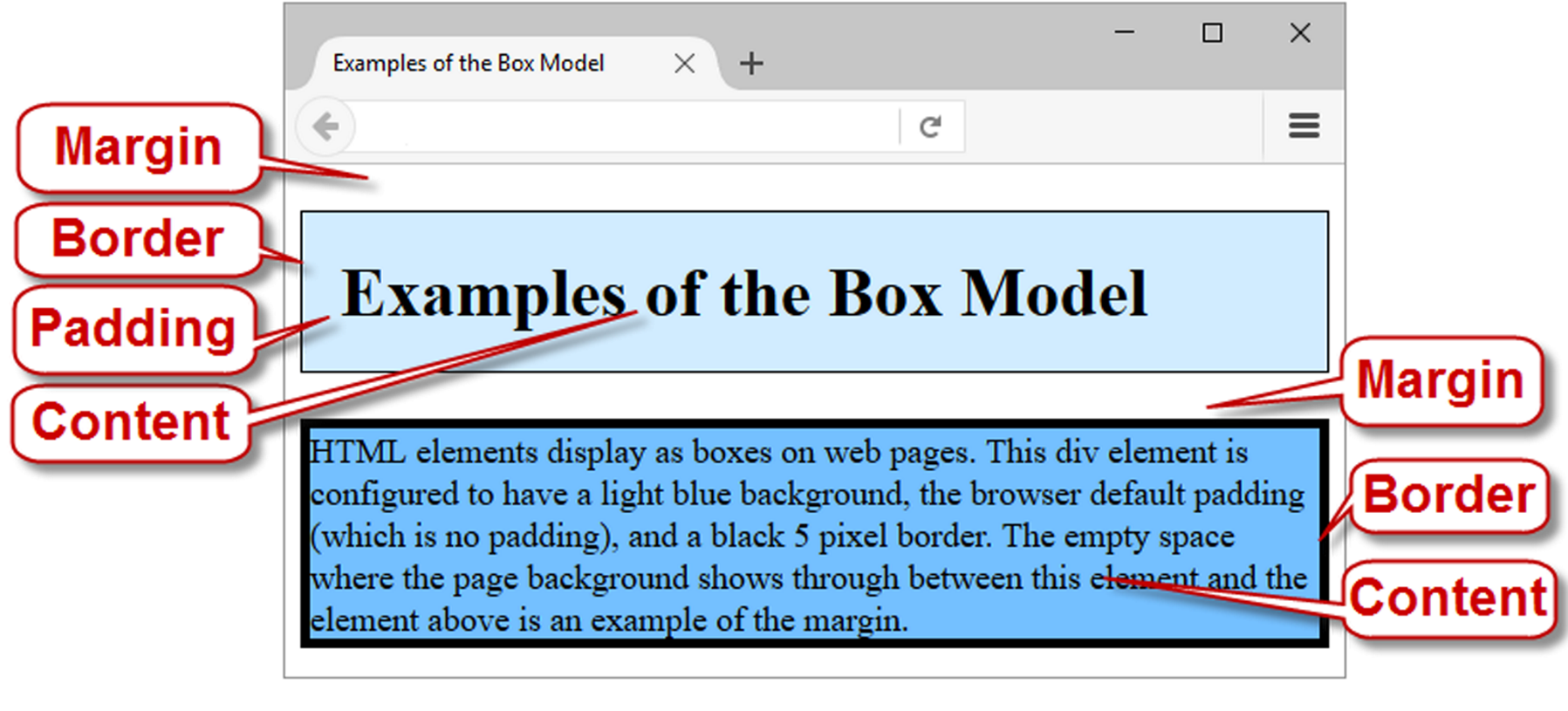 The C S S Box-Sizing Property
Default value for width or height is the value for Only the content (not including border and padding).
The box-sizing property is used to selector to direct the browser to calculate the width and height of an element to include the value for content, padding, and border.
Use the universal selector (*) to apply this to all the element on the page
Example:
* { box-sizing: border-box; }
Normal Flow
Browser display of elements in the order they are coded in the web page document
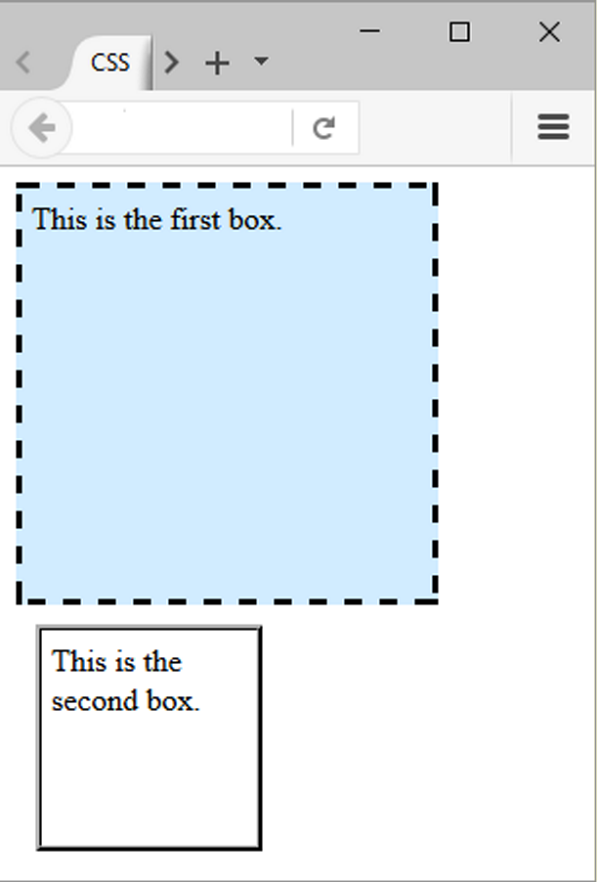 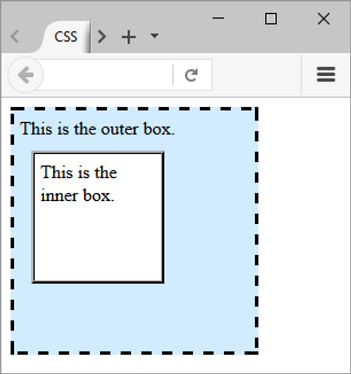 Float Property
Elements that seem to “float” on the right or left side of either the browser window or another element are often configured using the float property.
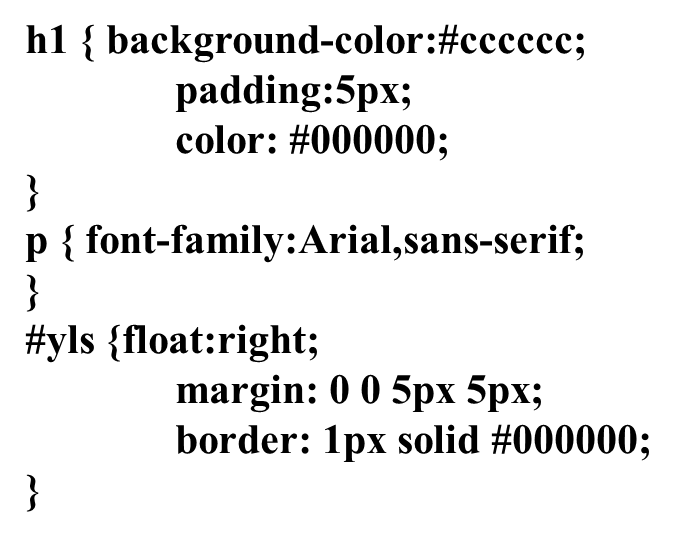 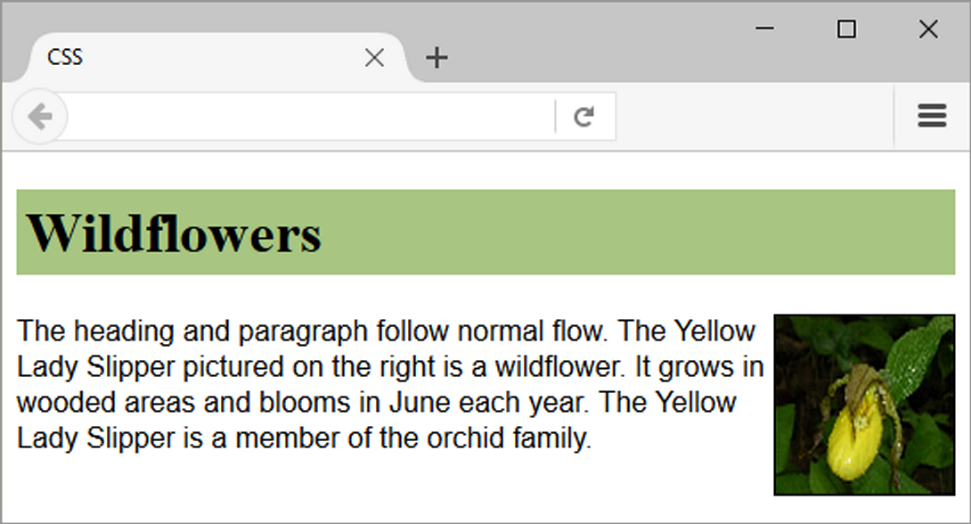 Clear Property
Useful to “clear” or terminate a float
Values are left, right, and both
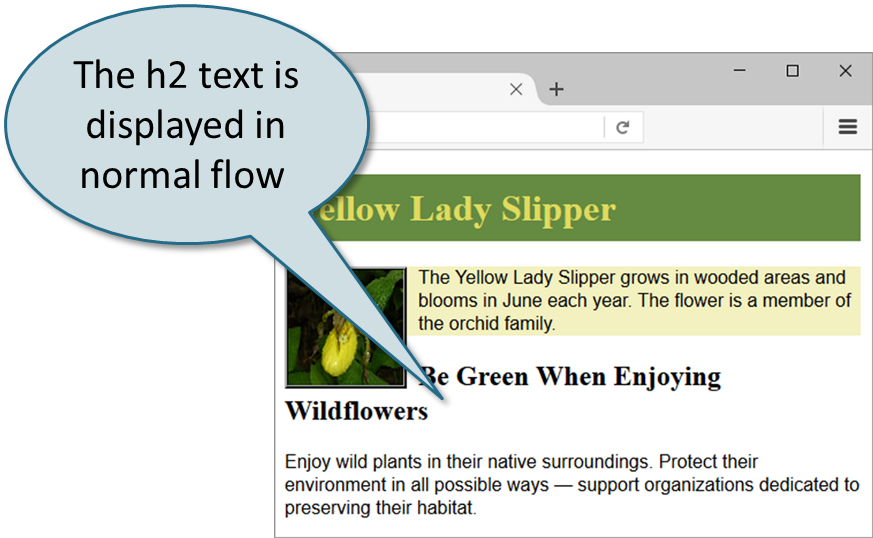 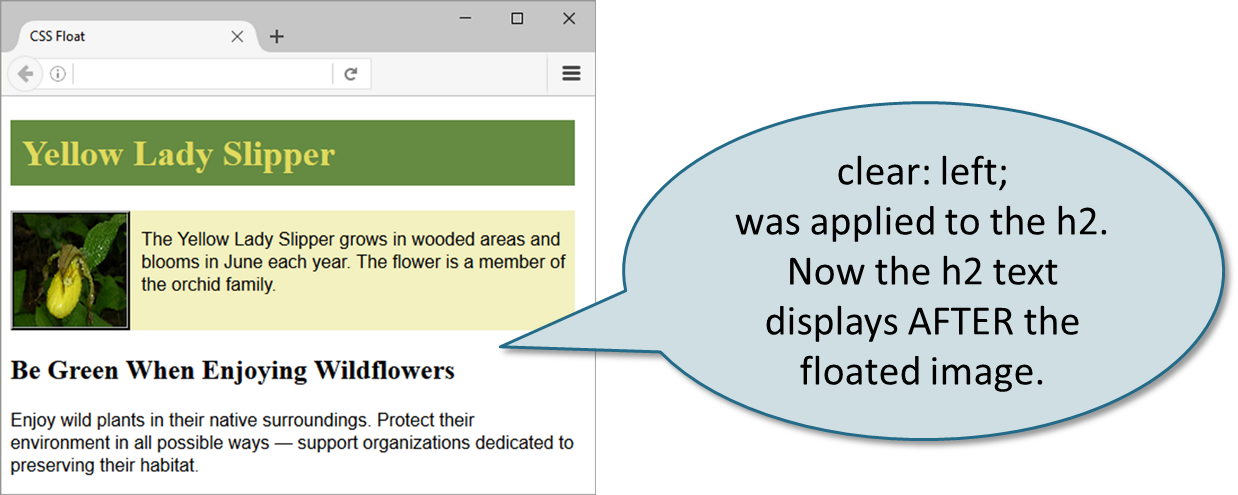 Overflow Property
Intended to configure the display of elements on a Web page.
However, it is useful to “clear” or terminate a float before the end of a container element
Values are auto, hidden, and scroll
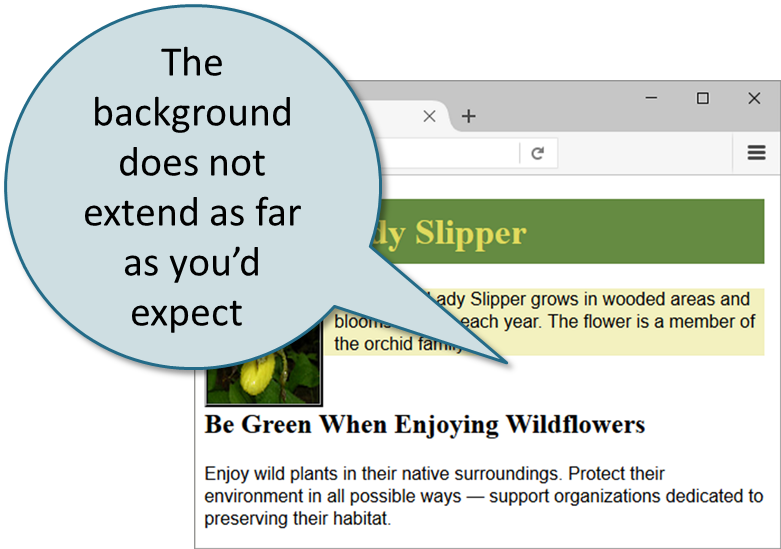 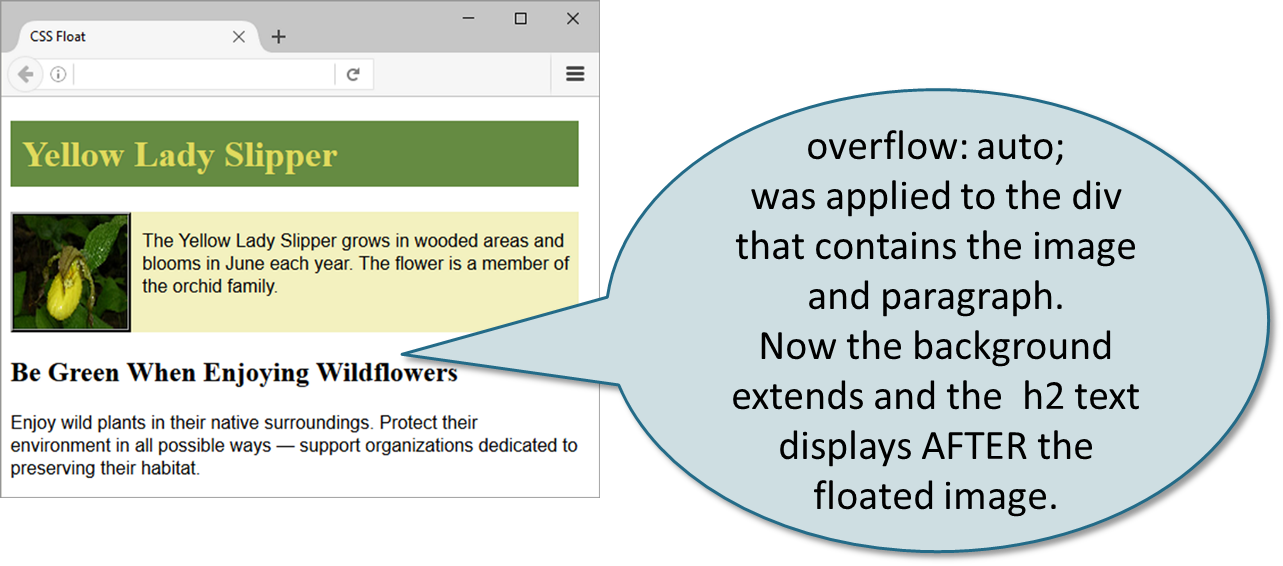 Checkpoint 6.1
List the components of the box model from innermost to outermost.
Describe the purpose of the C S S float property.
Which two C S S properties can be used to clear a float?
C S S Display Property (1 of 2)
Configures how and if an element is displayed
display: none;
The element will not be displayed.
display: block;
The element is rendered as a block element – even if it is actually an inline element, such as a hyperlink
C S S Display Property (2 of 2)
display: inline;
The element will be rendered as an inline element – even if it is actually a block element – such as a <li>.
display: inline-block;
The element will display as an inline display element adjacent to other inline display elements but also can be configured with properties of block display elements including width and height.
Page Layout Single Column → Two Column
Single Column Wireframe
Two Column Wireframe
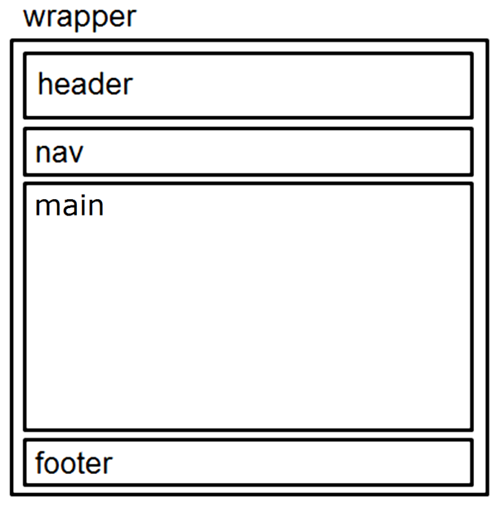 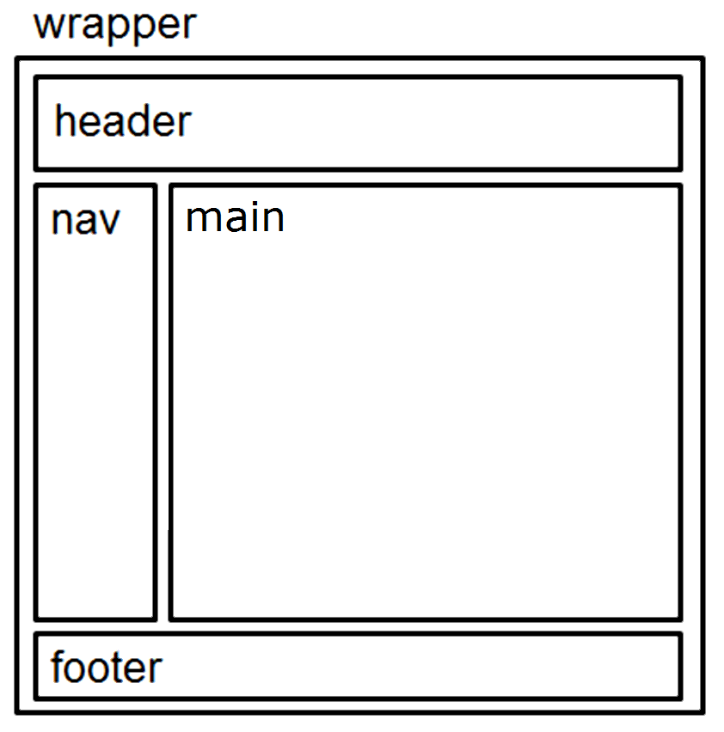 Basic Two-Column Layout (1 of 2)
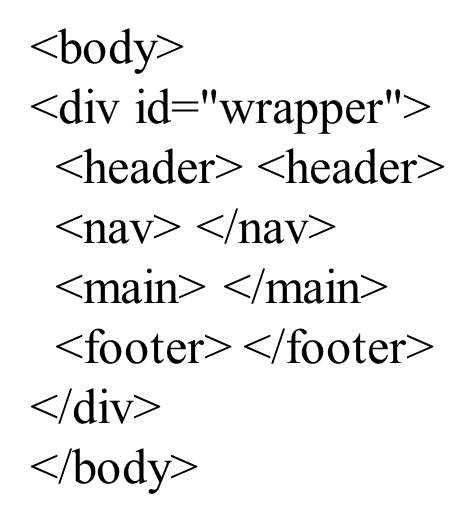 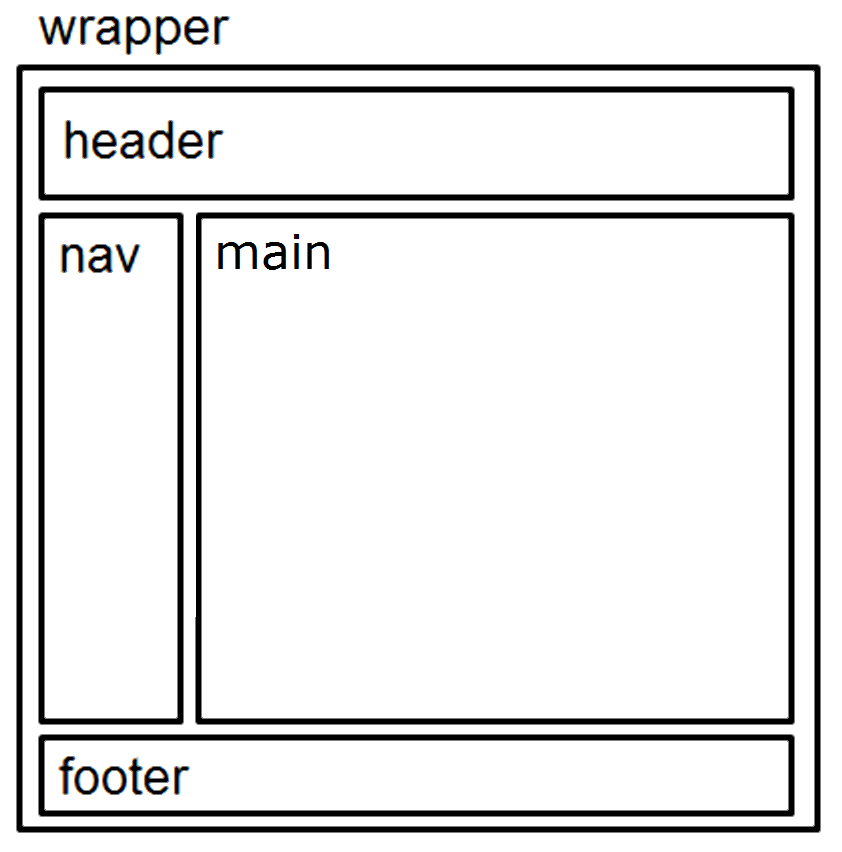 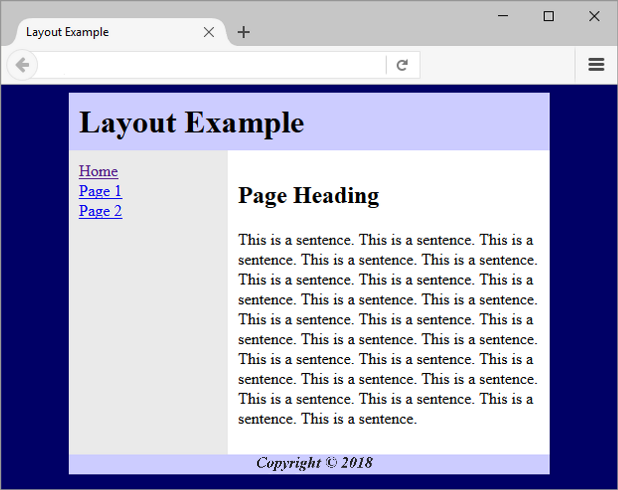 Basic Two-Column Layout (2 of 2)
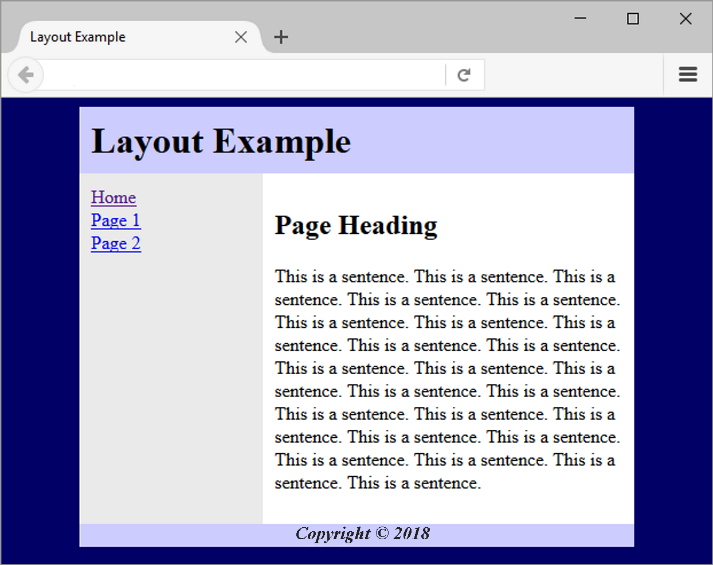 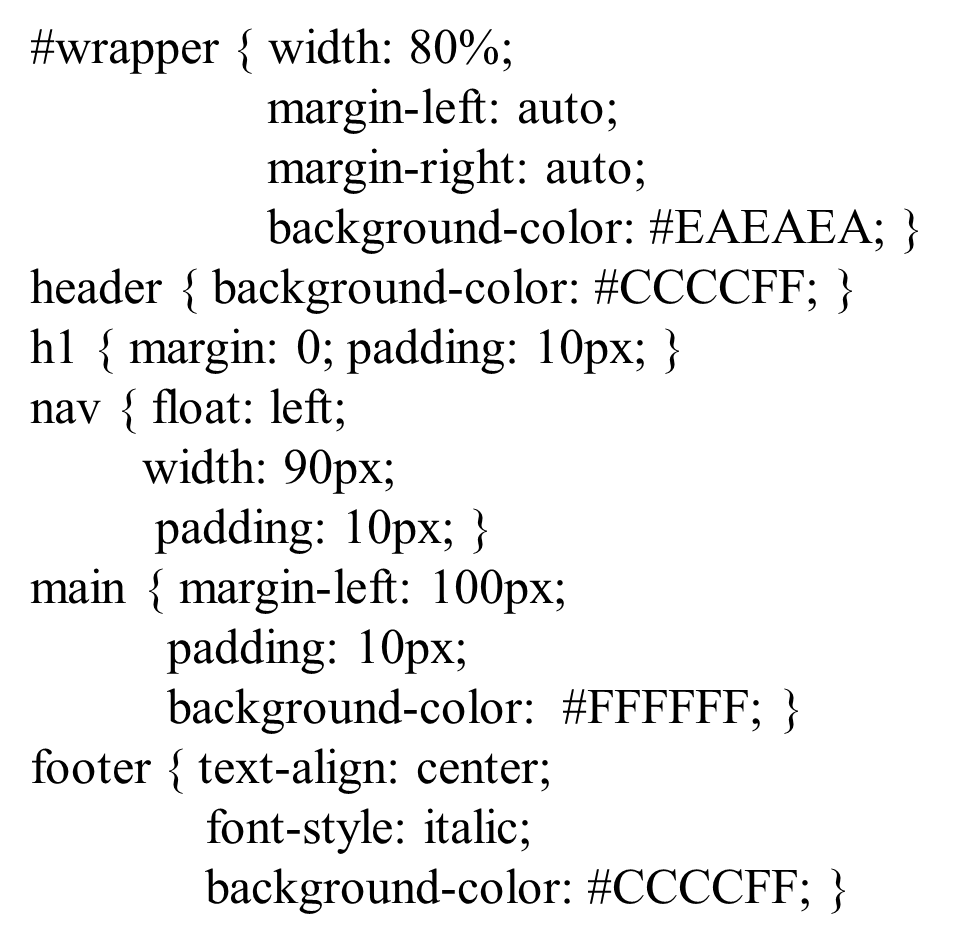 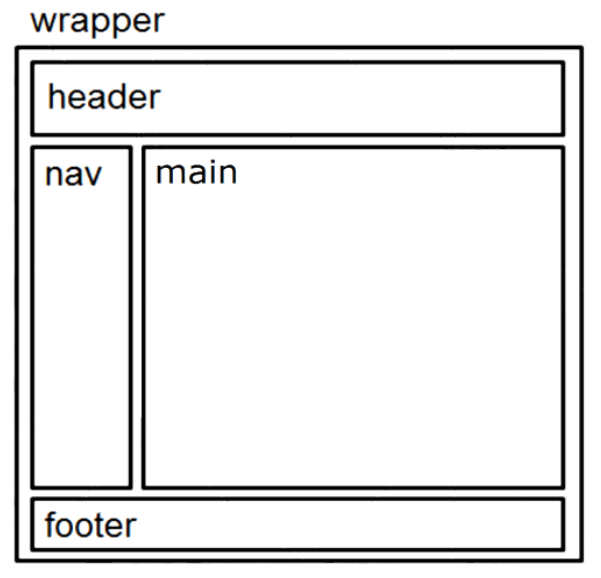 C S S Page Layout Two Columns (Left Nav)
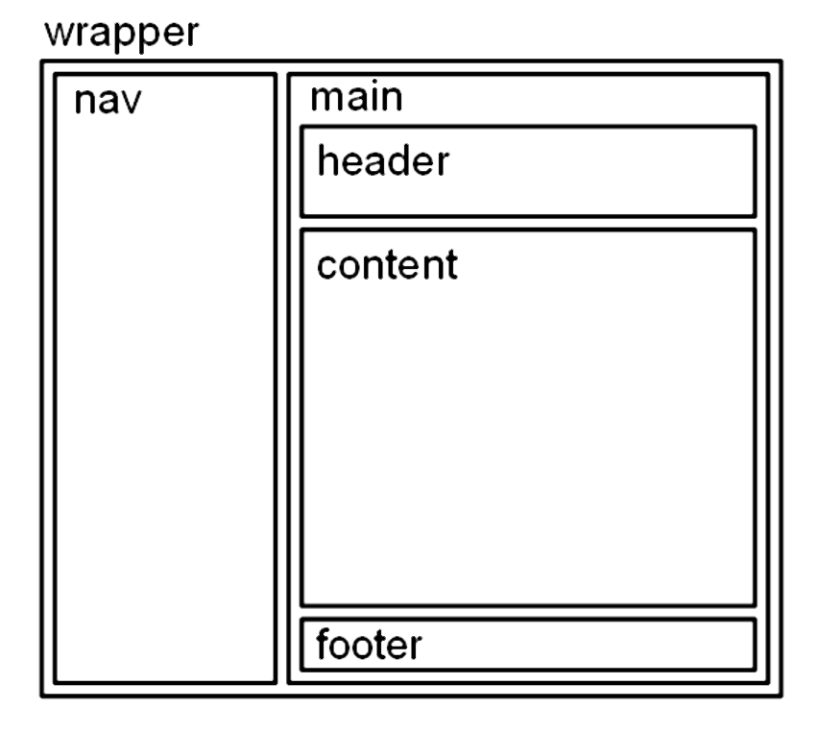 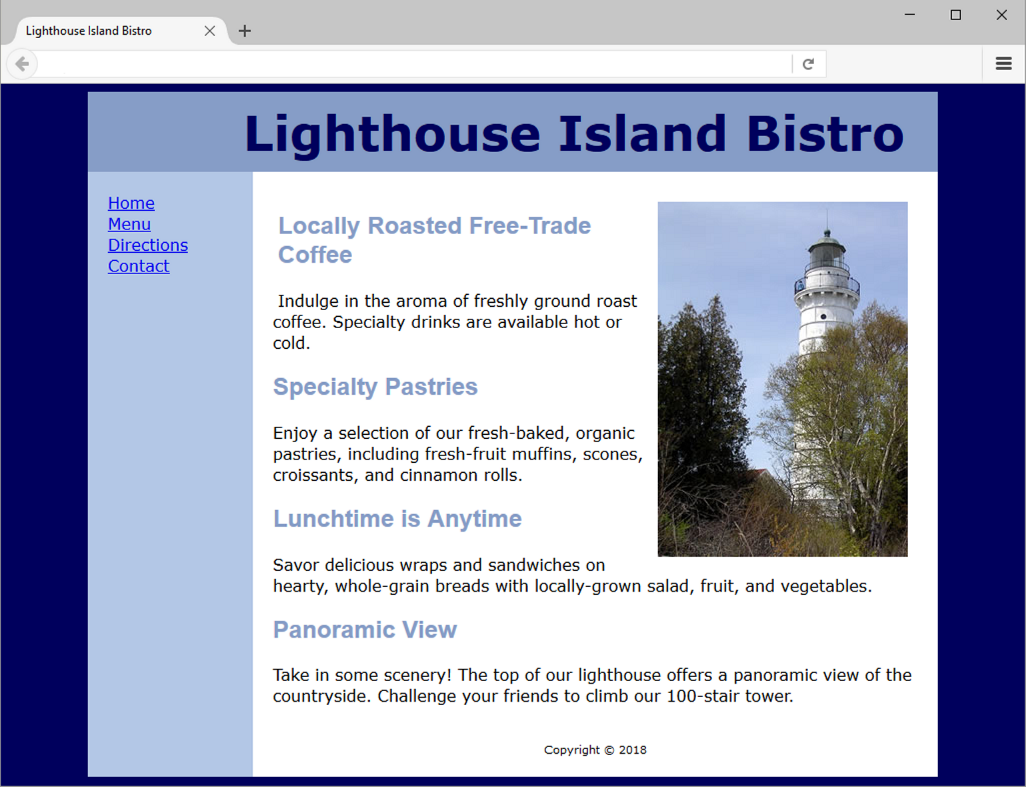 Vertical Navigation (1 of 2)
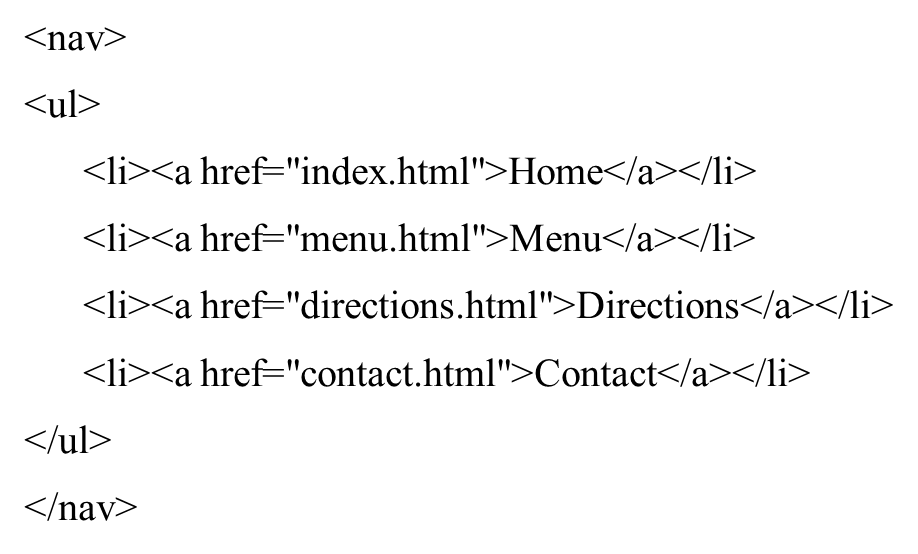 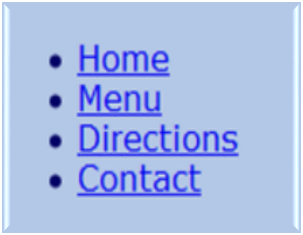 Vertical Navigation (2 of 2)
C S S removes the list marker and underline:
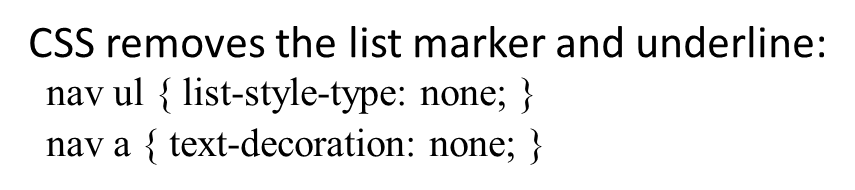 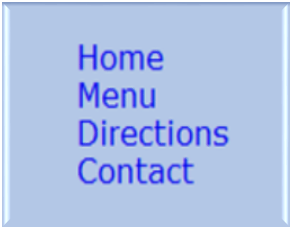 Horizontal Navigation (1 of 2)
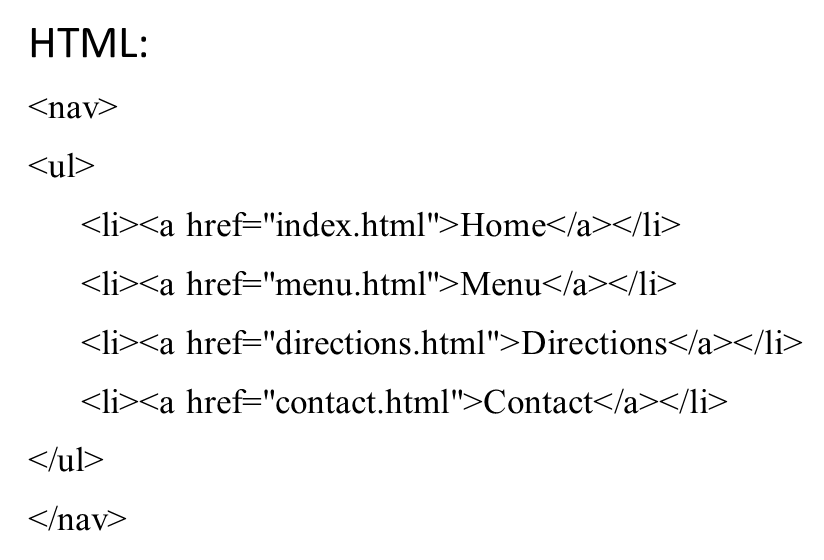 Horizontal Navigation (2 of 2)
C S S removes the list marker, removes the underline, adds padding, and configures the list items for inline display.
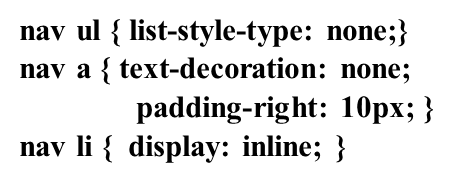 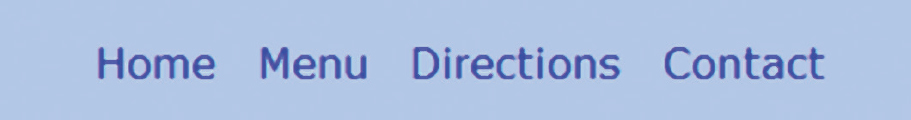 C S S Pseudo-Classes (1 of 2)
Pseudo-classes and the anchor element
link – default state for a hyperlink
visited – a hyperlink that has been visited
focus – triggered when the hyperlink has focus
hover – triggered when the mouse moves over the hyperlink
active – triggered when the hyperlink is being licked
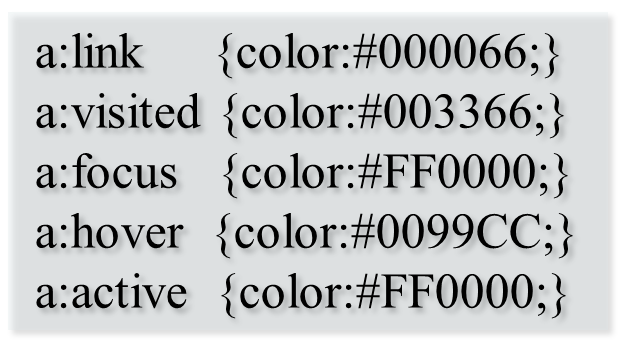 C S S Pseudo-Classes (2 of 2)
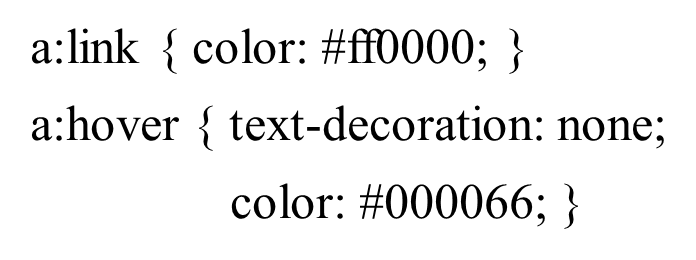 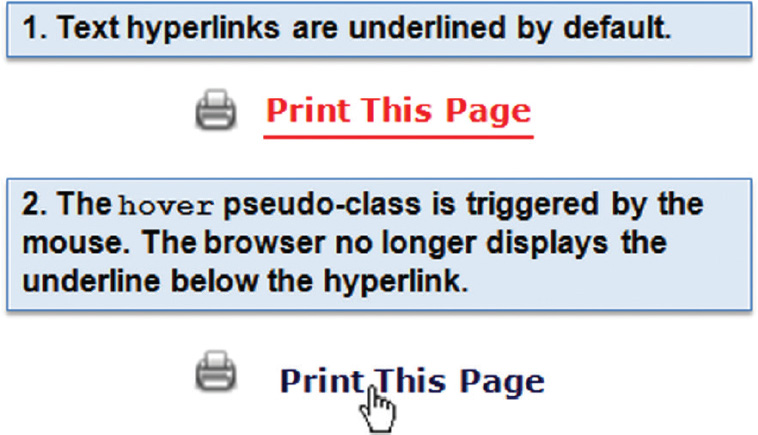 Header Text Image Replacement (1 of 2)
Useful when a non web-safe font must be used in the header logo banner area
Display the banner image but also configure text in the h1 for use by search engines and assistive technologies.
Configure styles for the header element set the header banner image as the background of the header or h1 element.
Code the company or website name with the h1 element.
Configure the placement of the h1 text to be beyond the browser viewport:
Header Text Image Replacement (2 of 2)
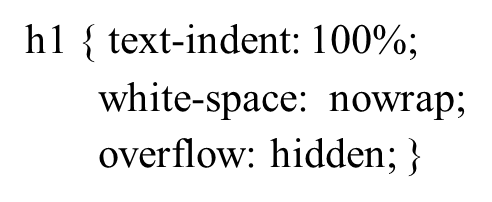 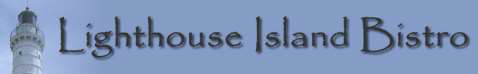 Source: http://www.zeldman.com/2012/03/01/replacing-the-9999px-hack-new-image-replacement/
Position Property
Fixed Positioning
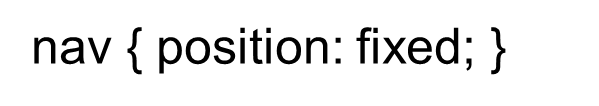 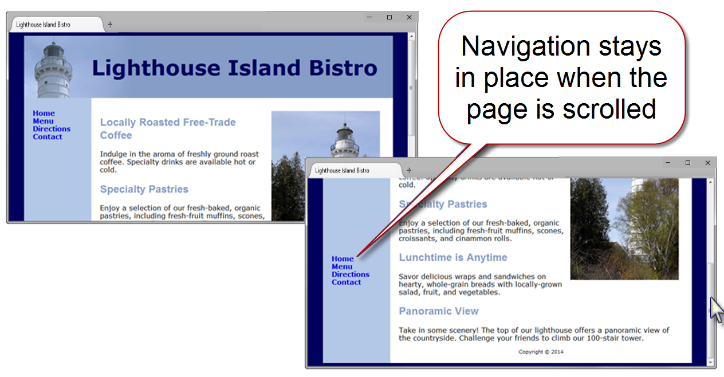 Relative Positioning
Changes the location of an element in relation to where it would otherwise appear in normal flow
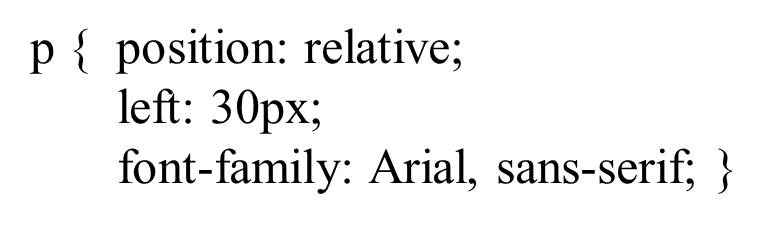 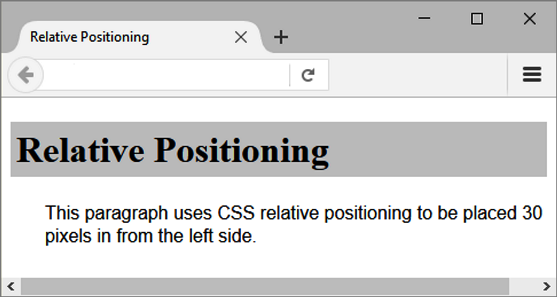 Absolute Positioning
Precisely specifies the location of an element outside of normal flow in in relation to its first parent non-static element
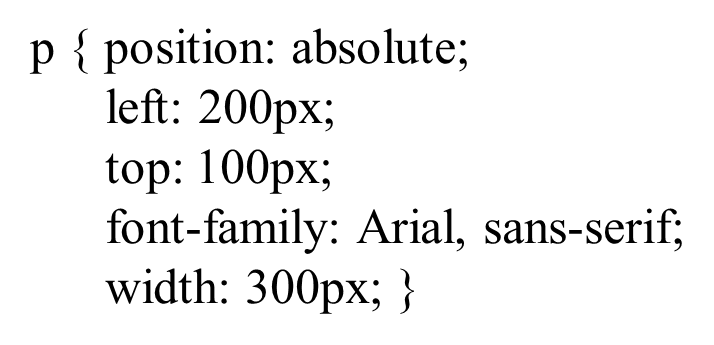 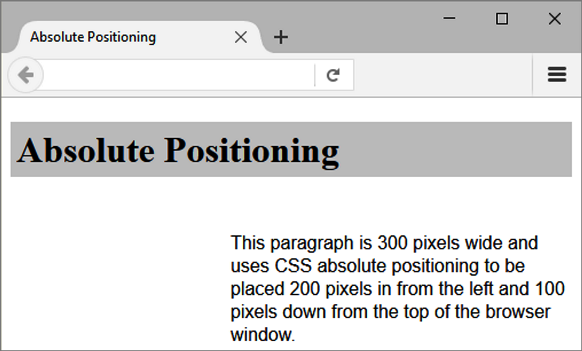 C S S Debugging Tips
Manually check syntax errors
Use W 3 C C S S Validator to check syntax errors
http://jigsaw.w3.org/css-validator/
Configure temporary background colors
Configure temporary borders
Use C S S comments to find the unexpected
/* the browser ignores this code */
Don’t expect your pages to look exactly the same in all browsers!
Be patient!
H T M L5 Structural Elements Review (1 of 2)
Header Element
block display; contains the headings of either a web page document or an area in the document such as a section or article
Nav Element
block display; contains a section of navigation hyperlinks
Main Element
block display; contains main page content
H T M L5 Structural Elements Review (2 of 2)
Footer Element
block display; contains the footer content of a web page or specific area (such as a section or article) on a web page
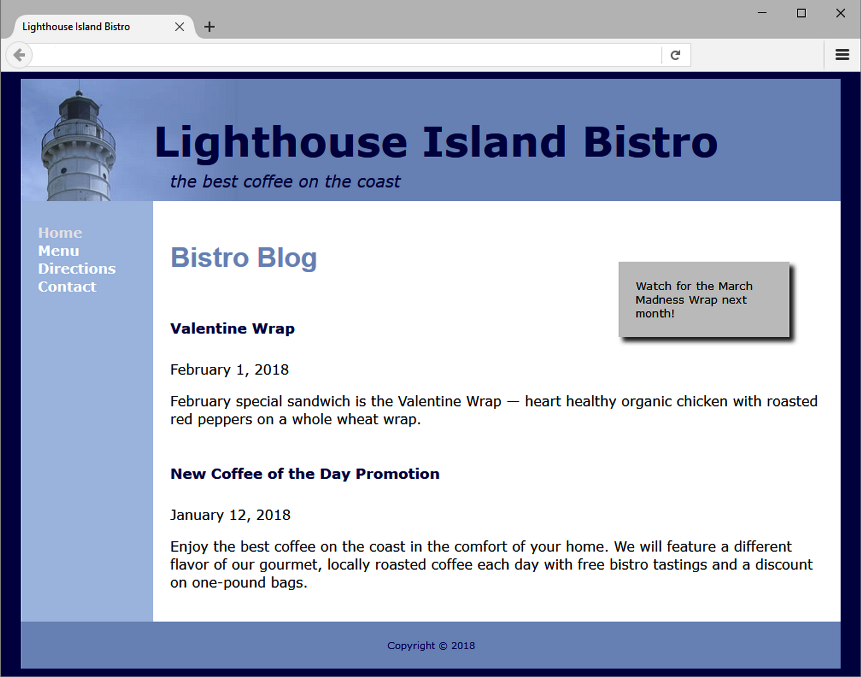 More H T M L5 Elements (1 of 2)
Aside Element
block display; contains a sidebar, a note, or other tangential content
Section Element
contains a “section” of a document, such as a chapter or topic
block display
Article Element
contains an independent entry, such as a blog posting, comment, or e-zine article that could stand on its own
block display
More H T M L5 Elements (2 of 2)
Time Element
represents a date or a time
could be useful to date articles or blog posts
inline display
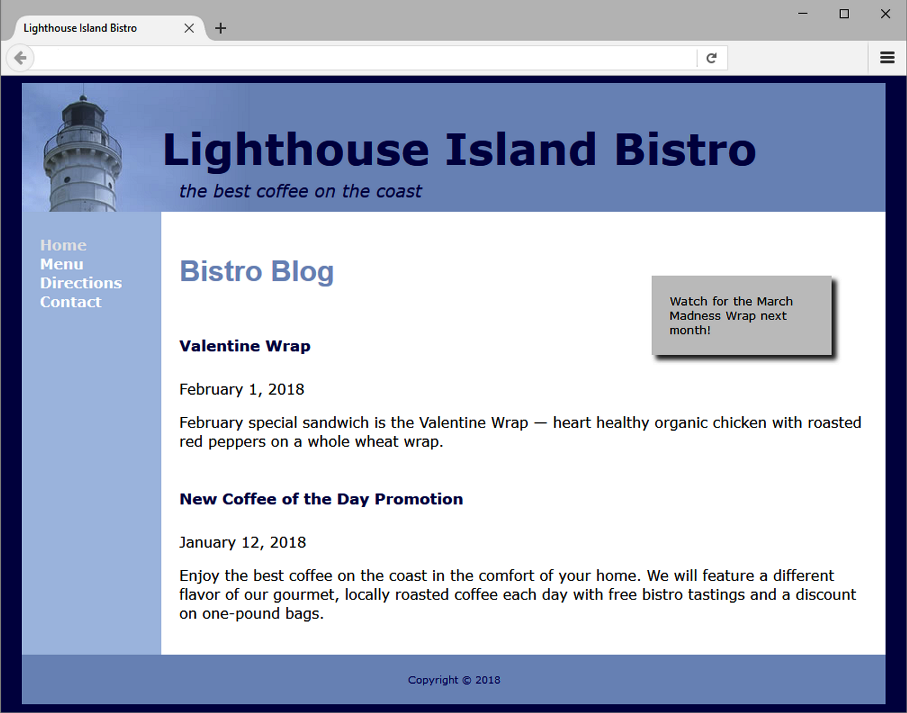 H T M L 5 Compatibility with Older Browsers
Configure Block Display with C S S
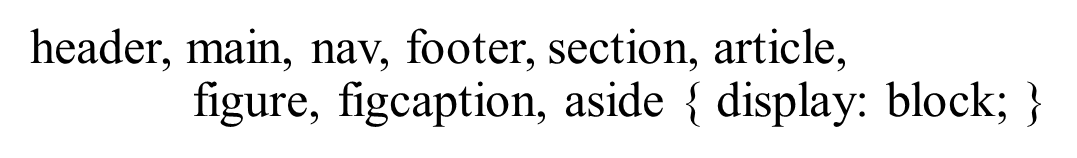 Deciding to Configure a Class or Id
Configure a class:
If the style may apply to more than one element on a page
Use the . (dot) notation in the style sheet.
Use the class attribute in the H T M L.
Configure an id:
If the style is specific to only one element on a page
Use the # notation in the style sheet.
Use the id attribute in the H T M L.
Checkpoint 6.2
Describe a reason to use H T M L5 structural elements instead of div elements for some page areas.
Describe one C S S debugging tip that you have found to be helpful.
Describe how to choose whether to configure an H T M L element selector, create a class, or create an id when working with C S S.
Summary
This chapter introduced you to the box model, C S S pseudo-classes, configuring two-column page layouts with C S S, and additional H T M L5 structural elements.
Copyright
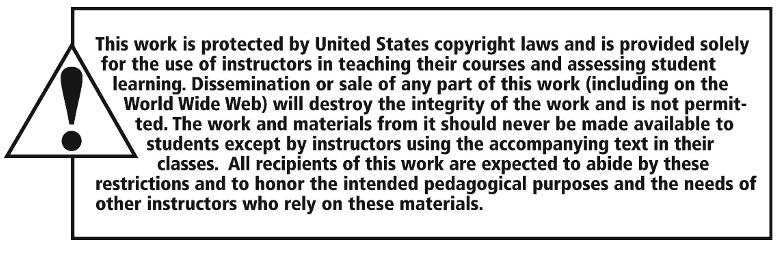